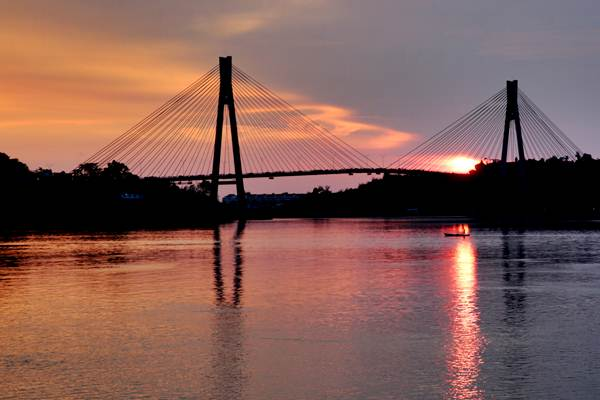 Welcome!!
All FRESHMEN OF ENGLISH EDUCATION DEPARTMENT
STAI MIFTAHUL ULUM TANJUNGPINANG
https://staimutanjungpinang.ac.id
PROFILE
ENGLISH EDUCATION DEPARTMENT
STAI - MIFTAHUL ULUM 
TANJUNGPINANG
https://staimutanjungpinang.ac.id/prodi-tadris-bahasa-inggris/
Latar Belakang Berdirinya Prodi TBI
Kebutuhan akan Guru Bahasa Inggris yang Kompeten
Potensi Sumber Daya Alam Kepri Yang Melimpah
Potensi Pariwisata Kepri (Urutan ke 3 se-Indonesia)
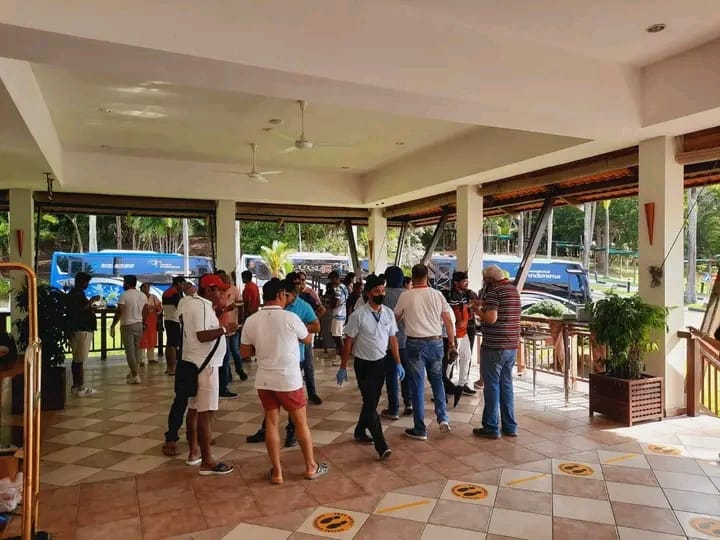 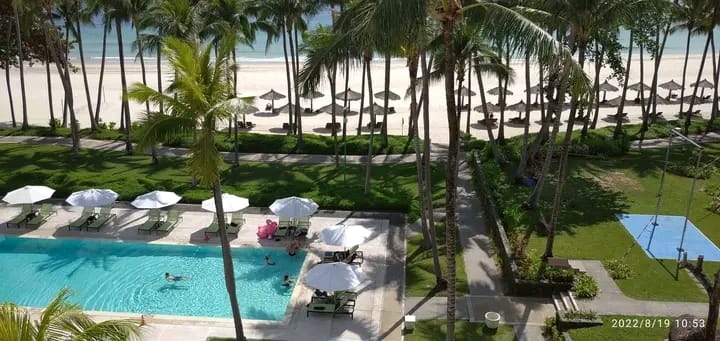 Visi dan Misi Prodi Tadris Bahasa Inggris
Misi Prodi Tadris Bahasa Inggris

Menyelenggarakan Pendidikan dalam mencetak tenaga pendidik yang profesional dalam bidang Tdris Bahasa Inggris berdaya saing yang berjiwa kewirausahaan dan memliki nilai-nilai keislamana.
Mengembangkan penelitian dan inovasi dalam bidang Pendidikan Bahasa Inggris yang dapat dimanfaatkan oleh stakehorders.
Menyelenggarakan kerjasama dalam skala regional, nasional, maupun internasional dalam pengembangan Pendiidkan Bahasa Inggris.
Memfungsikan dan memposisikan Prodi Bahasa Inggris sebagai agen perubahan dan transformator sosial selaras dengan ajaran dan tuntutan kehidupan masyarakat masa depan.
Visi Prodi TBI

Menjadi prodi Tadris Bahasa Inggris yang unggul dalam menghasilkan lulusan sarjana yang memiliki kompetensi dan keterampilan di bidangnya dengan mengedepankan nilai-nilai keislaman pada tahun 2025.
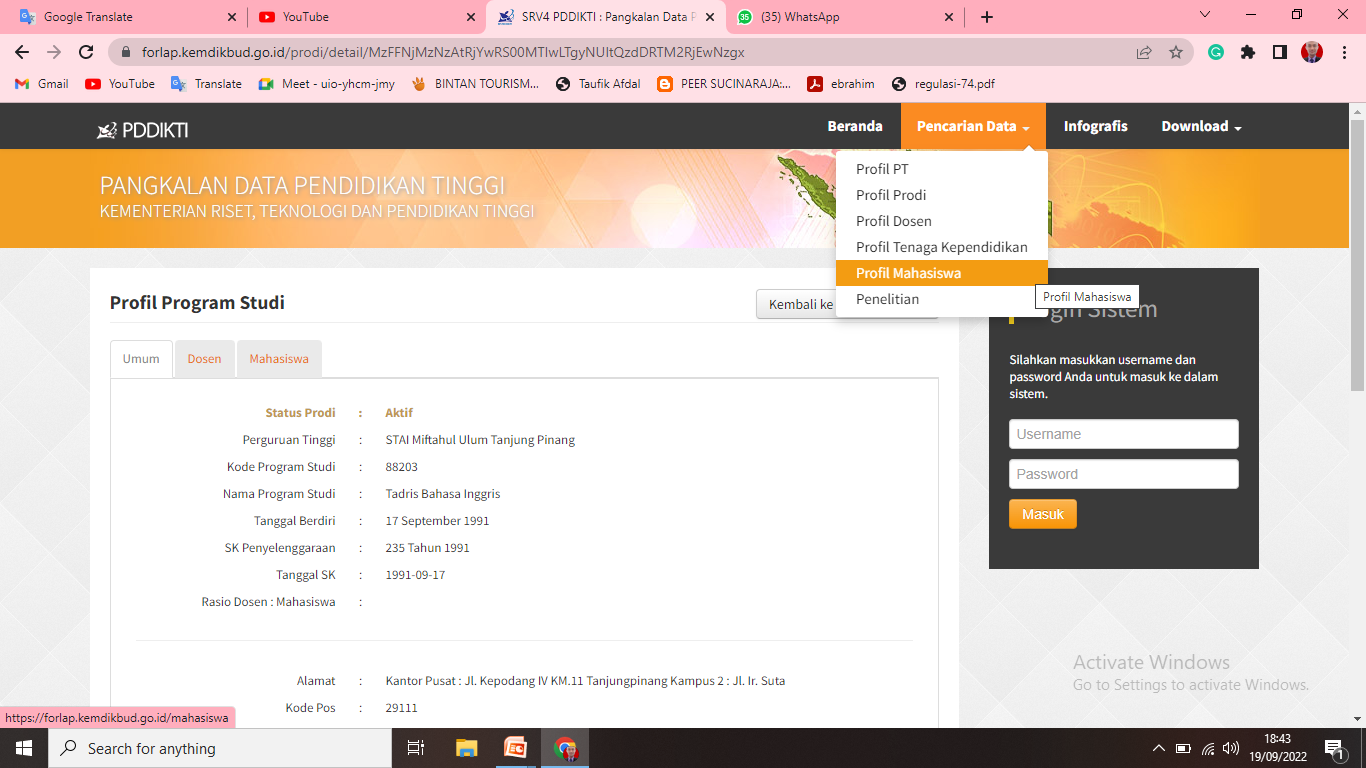 Our Teaching Staff
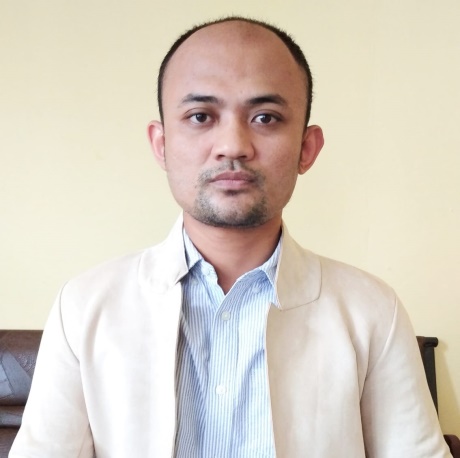 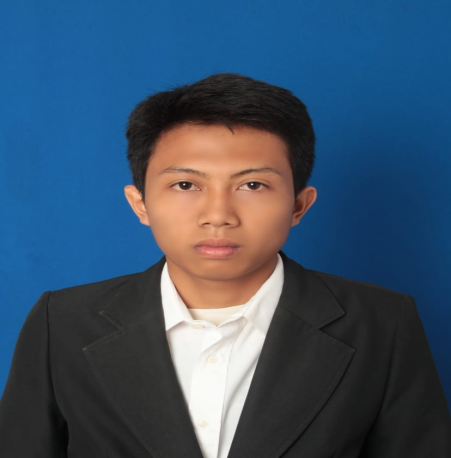 Mr. Joko Iswanto
Mr. Taufik Afdal
Expertise:
Translation
Head of TBI Department
Expertise:
 Grammar

Secretary
Our Teaching Staff
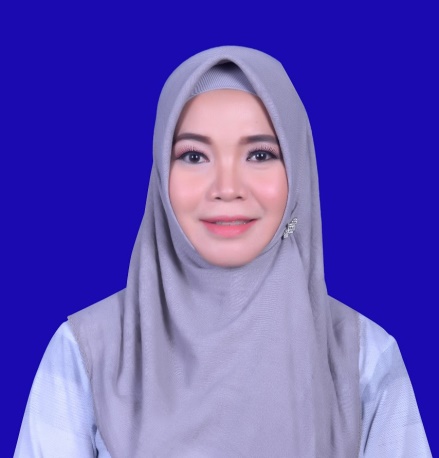 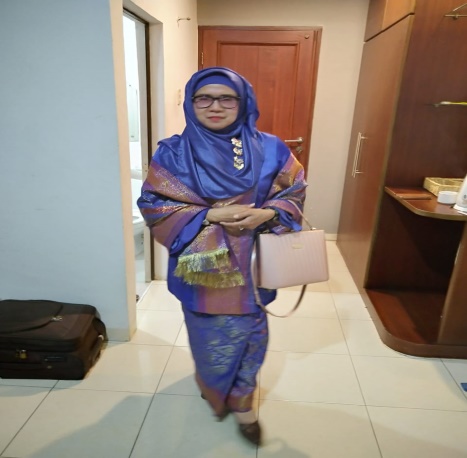 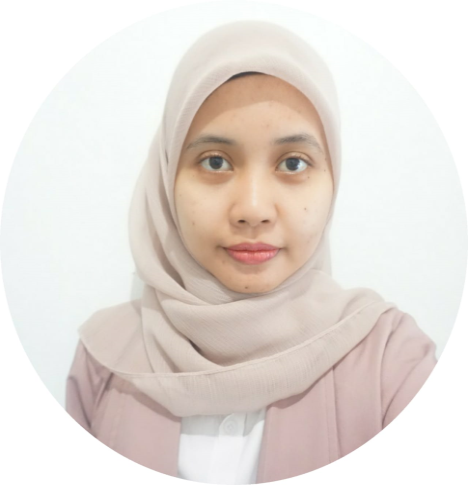 Miss. Mutiara Yulia
Efendi

Expertise:
Dictation
Mrs. Eka Mayasari
Mrs. Elmiwati
Expertise:
Teaching English for Spesific Purposes
Expertise:
Speaking and Listening
Kompetensi Lulusan S1 
Prodi Tadris Bahasa Inggris
01
Pekerja Sektor Pariwisata
Translators
English Teachers
Jurnalis
Karir lainnya
02
Lagoi, Bintan dan daerah lainnya.
Penerjemah
Wartawan media lokal maupun nasional
Guru Bahasa Inggris
Staf Administrasi di Perbankan, Pemda, dan lainnya.
03
04
05
Mata Kuliah Praktikum
Translating and Interpreting as Profession
Technology in Translation
English for Tourism
Micro Teaching
Listening
Speaking
Teaching Practicum (PPL)
Penggunaan CAT Tool dalam penerjemahan.
Latihan Mendengarkan
Praktek menjadi Tour Guide di tempat wisata
Latihan Berbicara
Pengalaman Mengajar di Sekolah
Praktek menerjemahkan secara langsung
Praktek Mengajar
MAGANG/PPL DI SEKOLAH
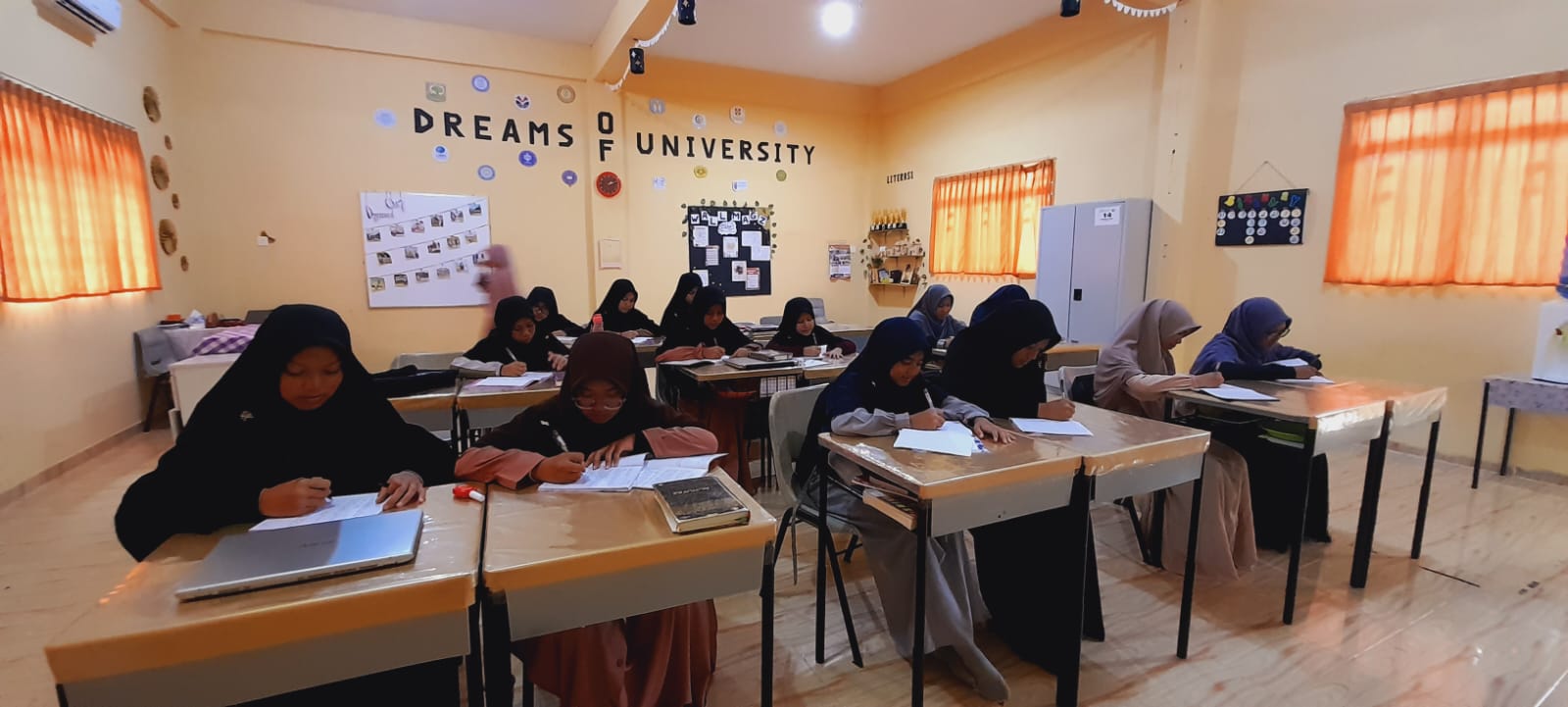 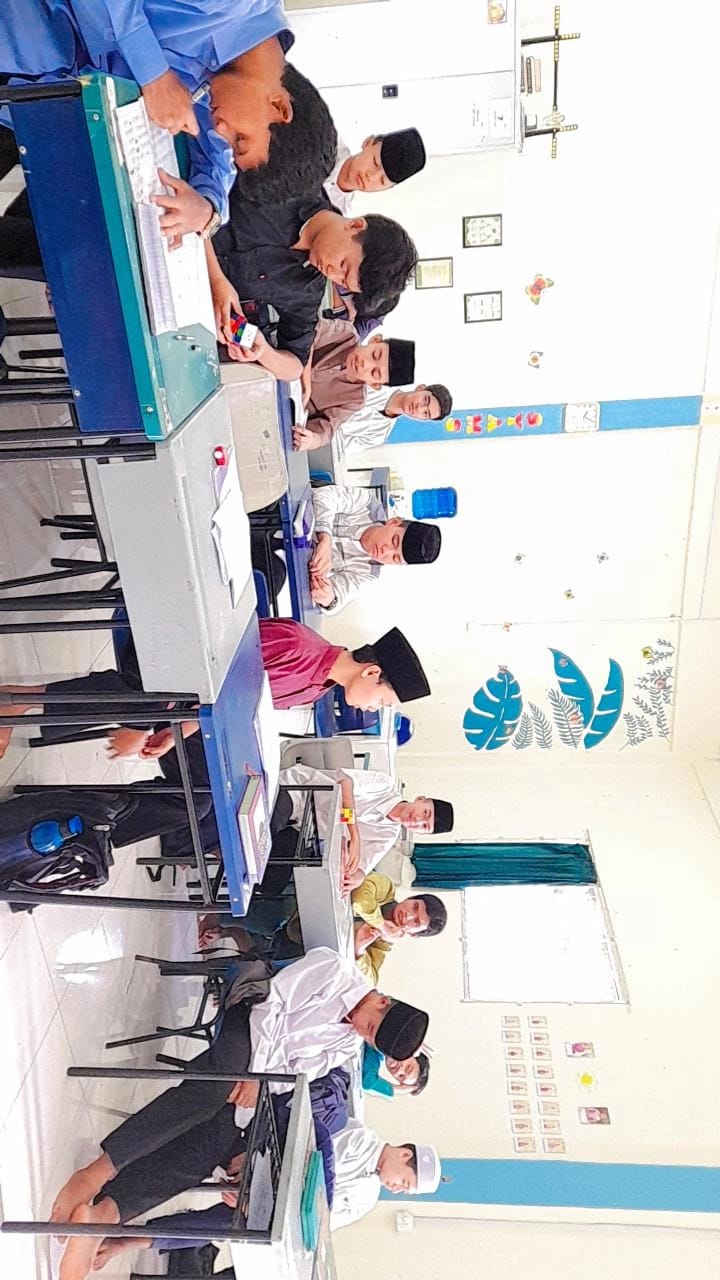 English for Tourism
Pelatihan Kepemanduan Wisata
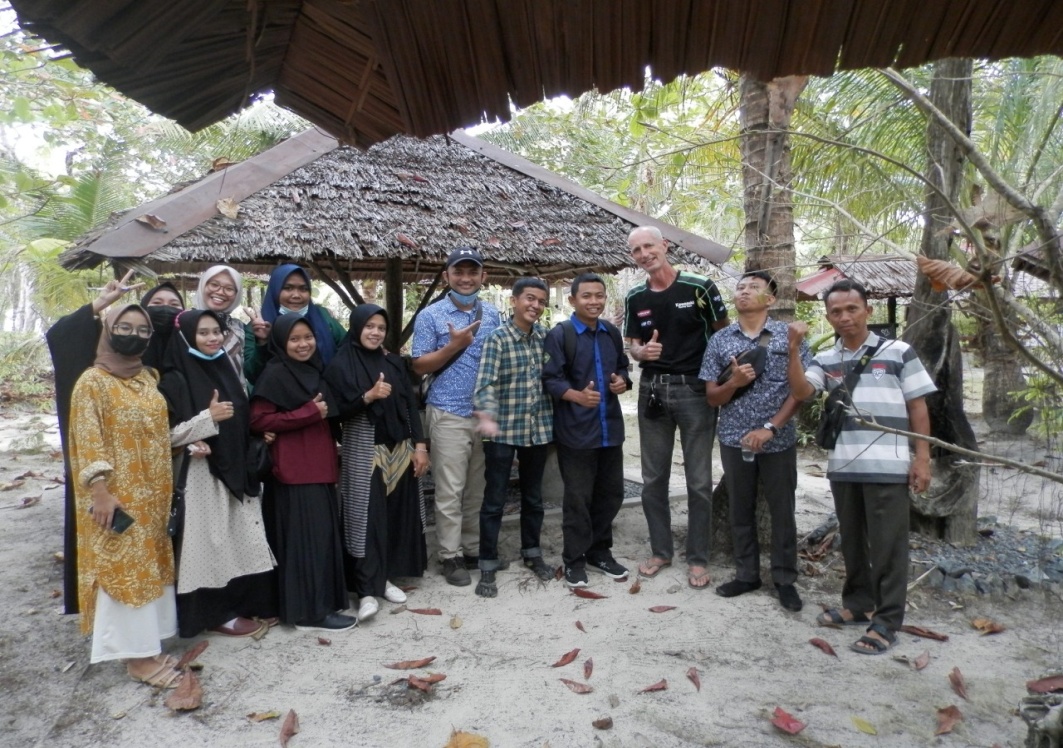 Field Trip ke Resort di Bintan
English for Journalism
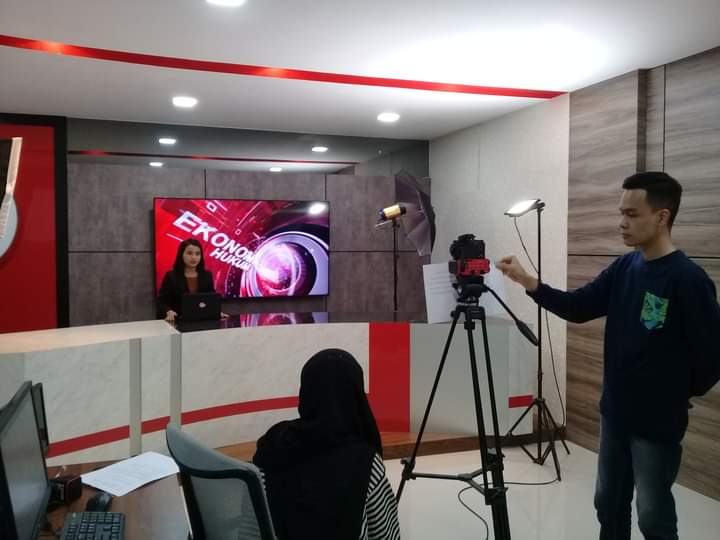 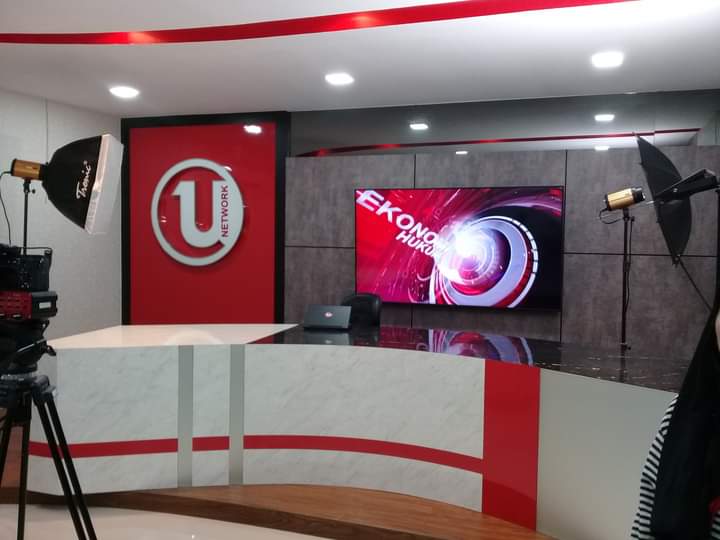 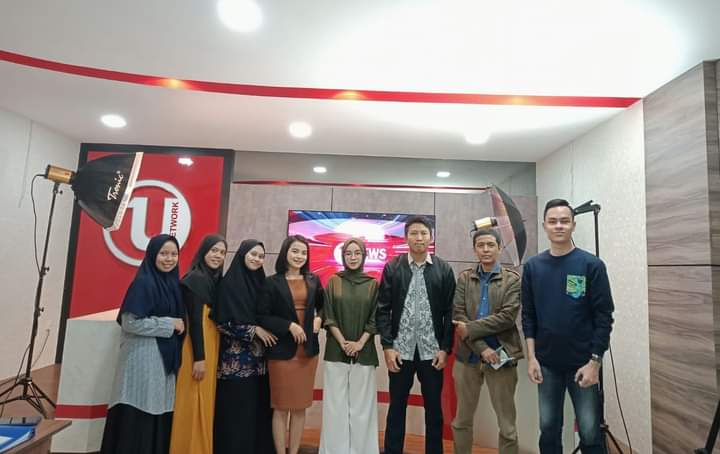 English for Hotel
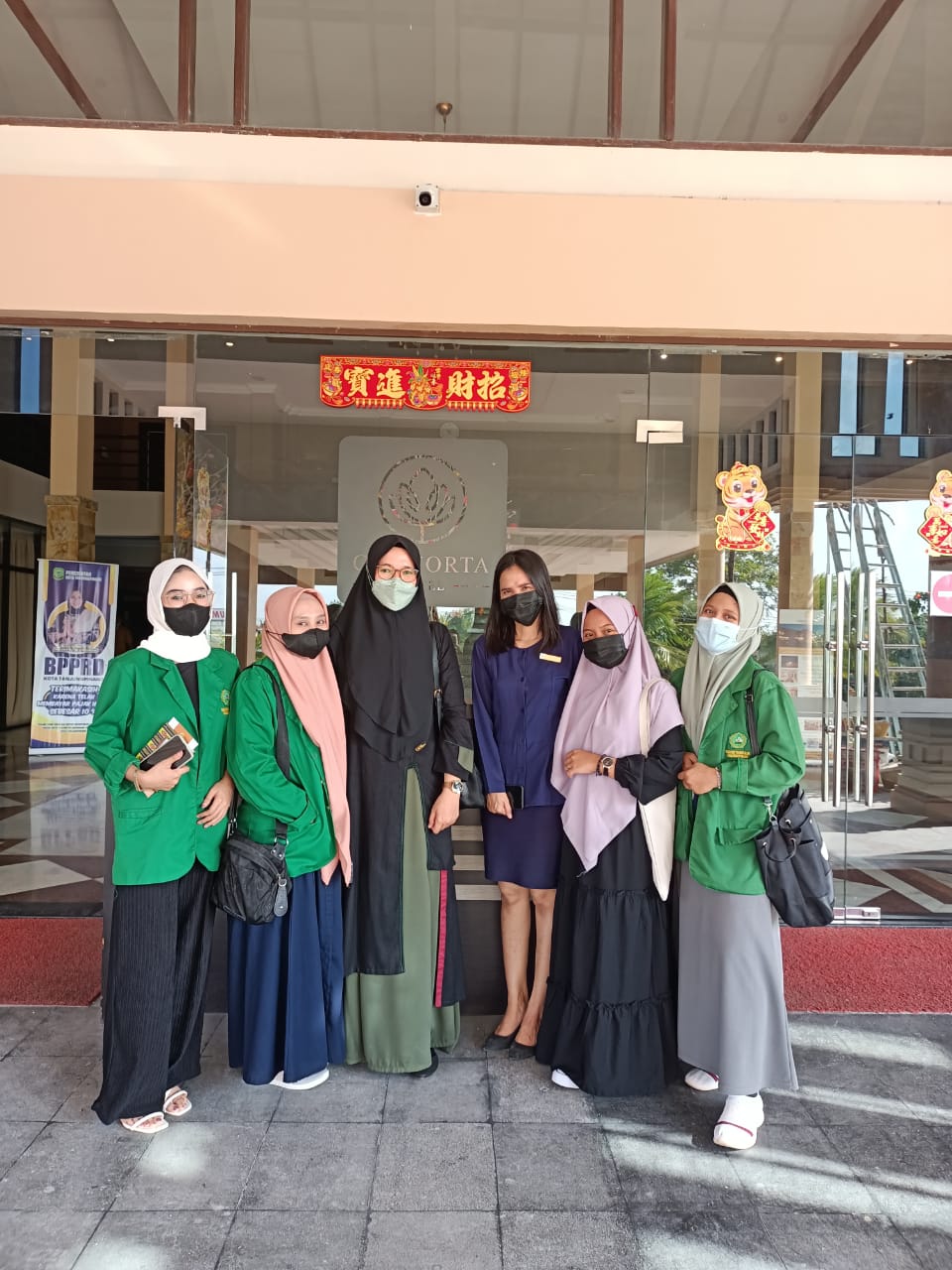 KURIKULUM S1 TBI STAI-MU
SEMESTER II
SEMESTER I
SEMESTER III
SEMESTER IV
SEMESTER V
SEMESTER VI
KURIKULUM S1 TBI STAI-MU
MoU TBI
dengan Organisasi Profesi
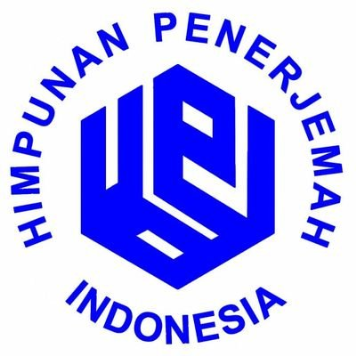 Himpunan Penerjemah Indonesia (HPI)
      Association of Indonesian Translators
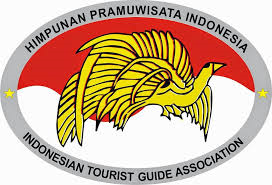 2. Himpunan Pramuwisata Indonesia (HPI)
    Indonesian Tourist Guide Association
MoU TBI
dengan Universitas
Universitas Internasional Batam (2022-
    - Penelitian
    - Pengabdian Masyarakat
    - Students Exchange
2. University Technology Mara (UiTM) Cawangan Malaka (2022-2027)
  - Visiting Lecturers
  - Research Collaboration
  - Students Exchange
Penelitian Dosen melibatkan mahasiswa
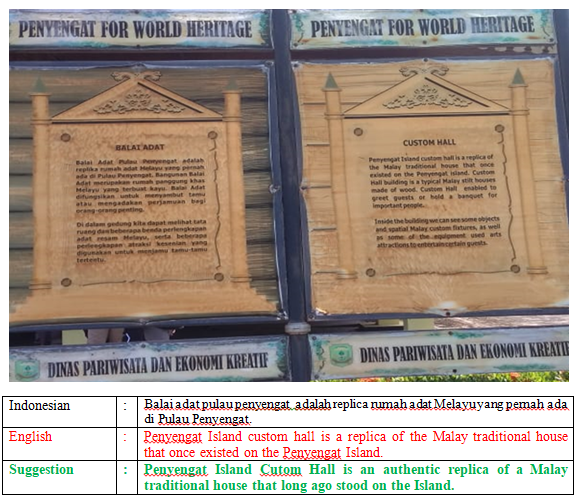 Pengabdian Kepada Masyarakat oleh Dosen dan Mahasiswa
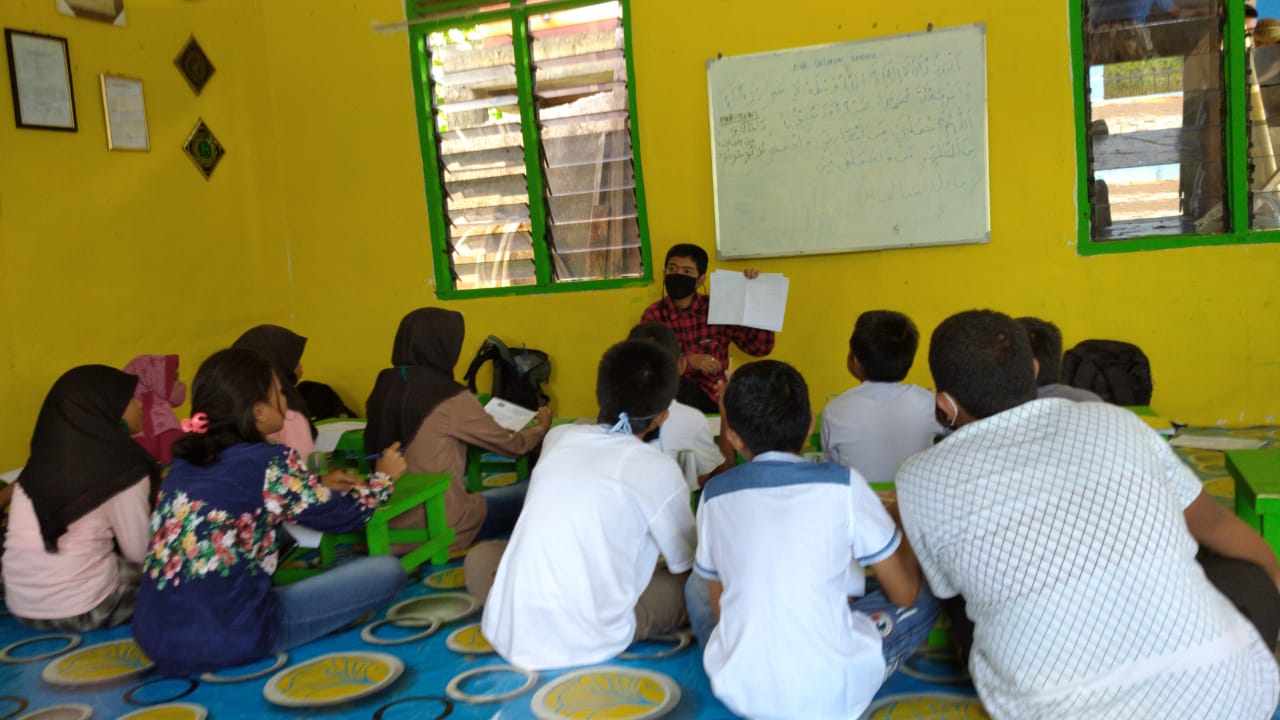 Pengabdian Kepada Masyarakat oleh Dosen dan Mahasiswa
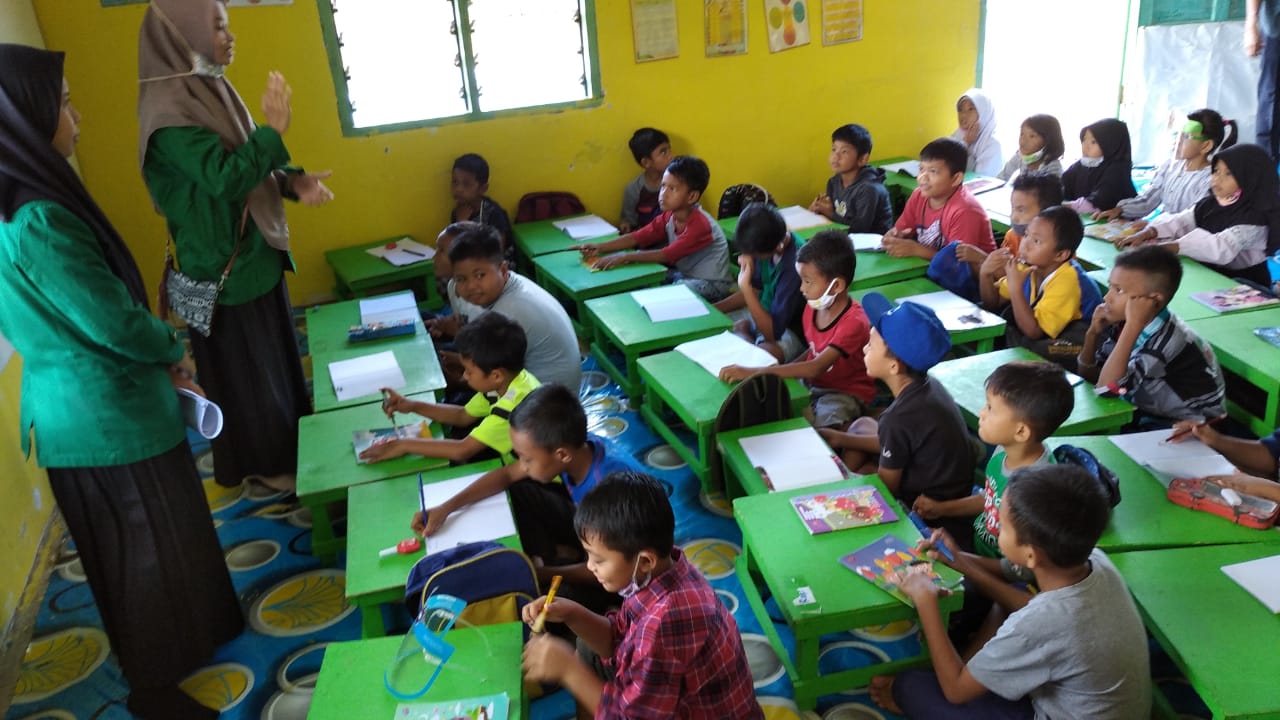 Kegiatan Mahasiswa TBI
Field Trip to Treasure Bay
Mengenal Organisasi Profesi Penerjemah
Menjalin Jejaring/Networking
Field Trip ke Kantor Harian Tanjungpinang Pos
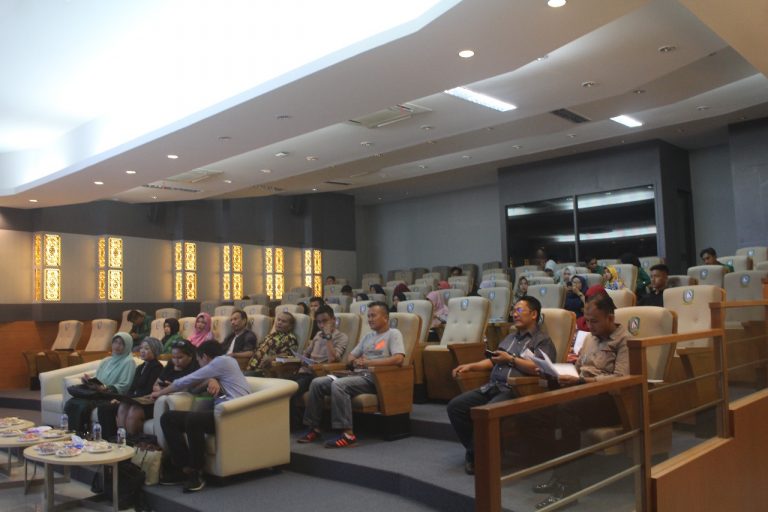 Kegiatan Mahasiswa TBI
Menjalin Jejaring/Networking
Pengenalan Industri Pariwisata
Workshop Interview Kerja
Workshop Penerjemahan bersama HPI
WORKSHOP DAN MOCK TEST IELTS
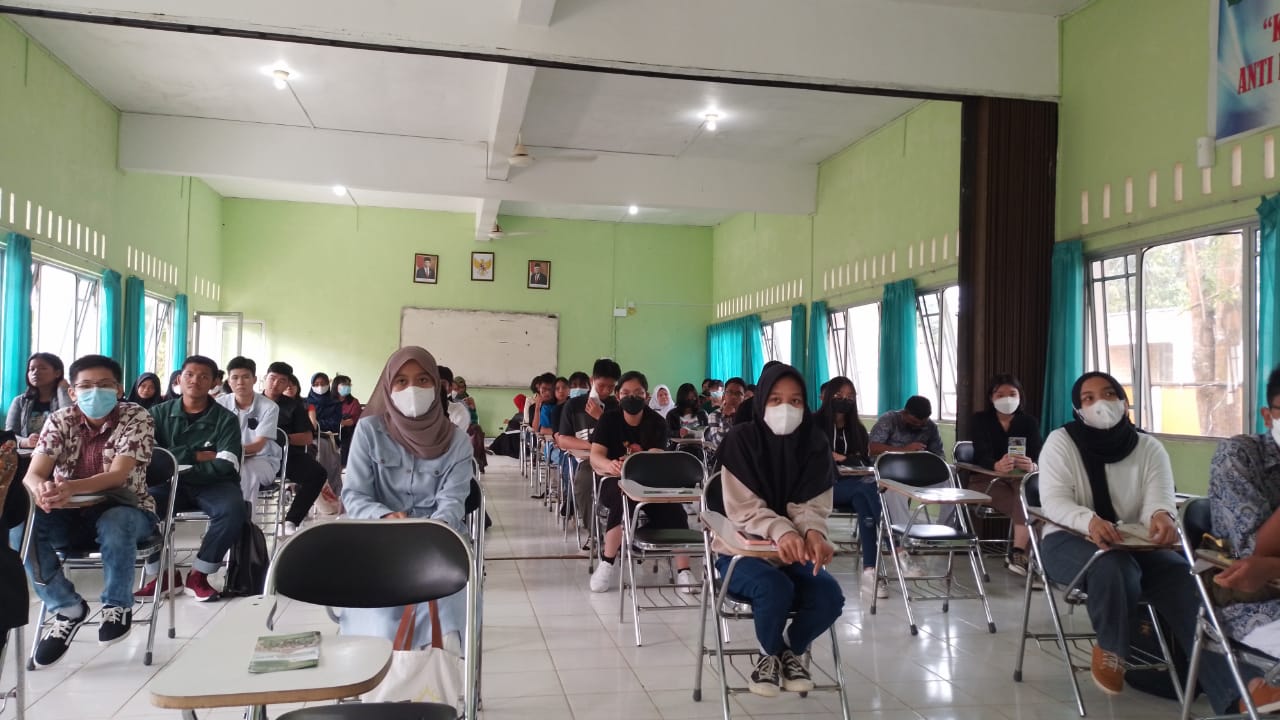 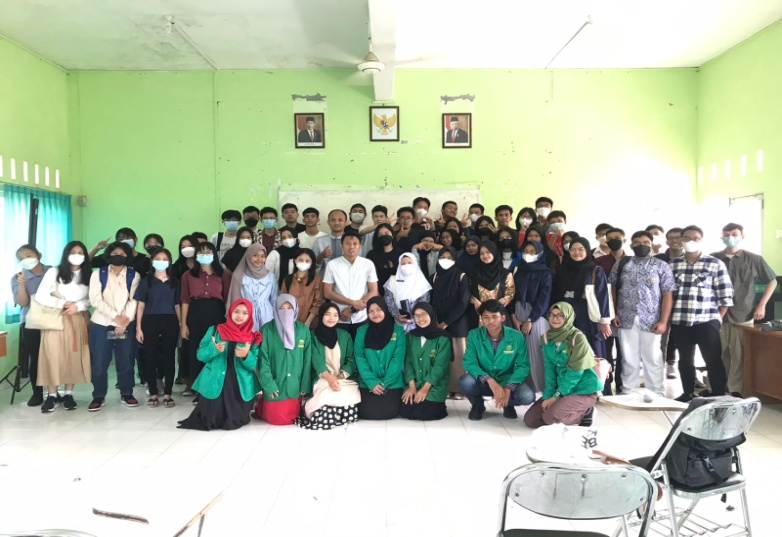 WORKSHOP DAN MOCK TEST IELTS
BEASISWA
SCHOLARSHIP
BEASISWA PROV. KEPRI

BEASISWA BAZNAS KOTA

BEASISWA YAKESMA KEPRI

DLL.
STUDENTS’ ACHIEVEMENT
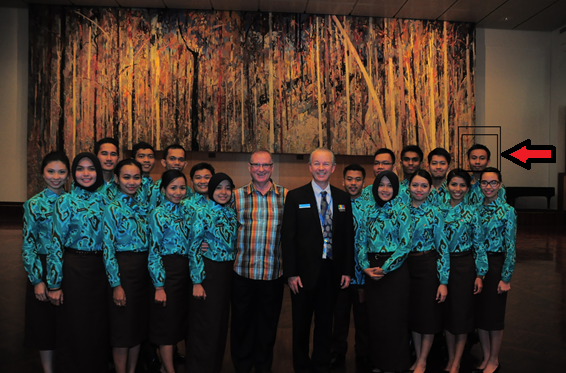 2015
Delegasi Indonesia dari Kepri
Prestasi mahasiswa
Pertukaran Pemuda Antar Negara    (PPAN)
AIYEP (Australia-Indonesia Youth    Ex-change Program)
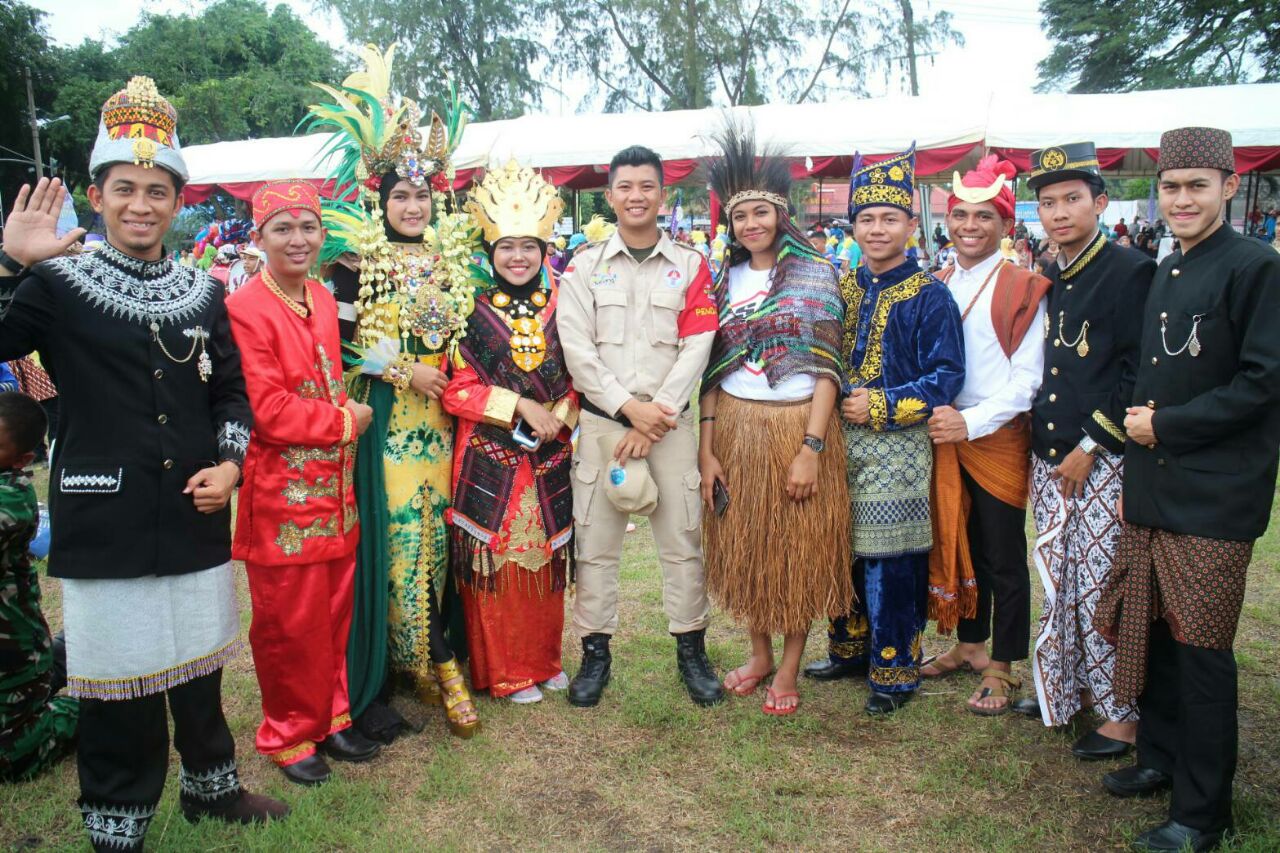 2016
Prestasi mahasiswa
Kapan Pemuda Nusantara (KPN)
SAIL Karimata
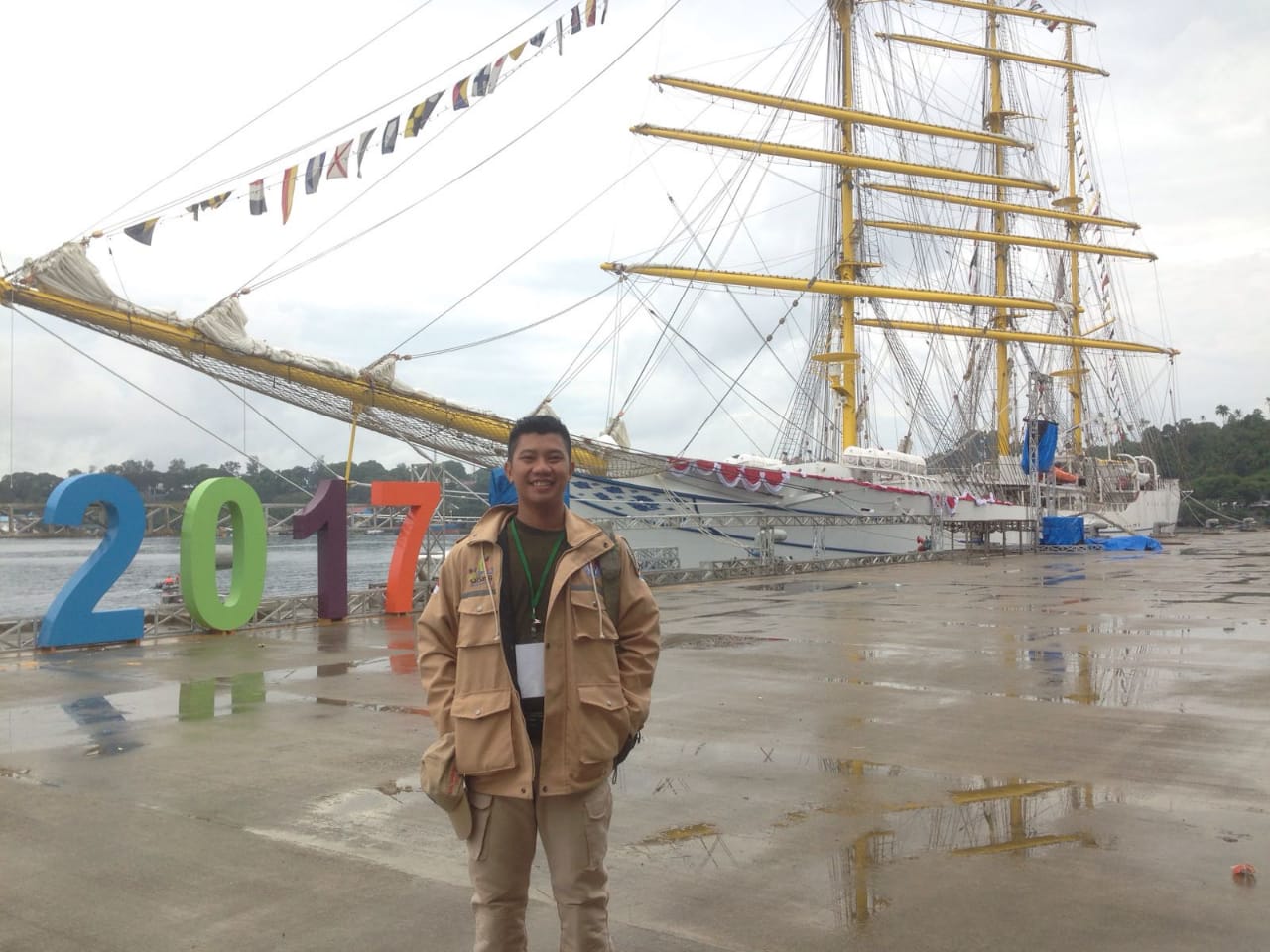 2017
Prestasi mahasiswa
Kapan Pemuda Nusantara (KPN)
SAIL Sabang
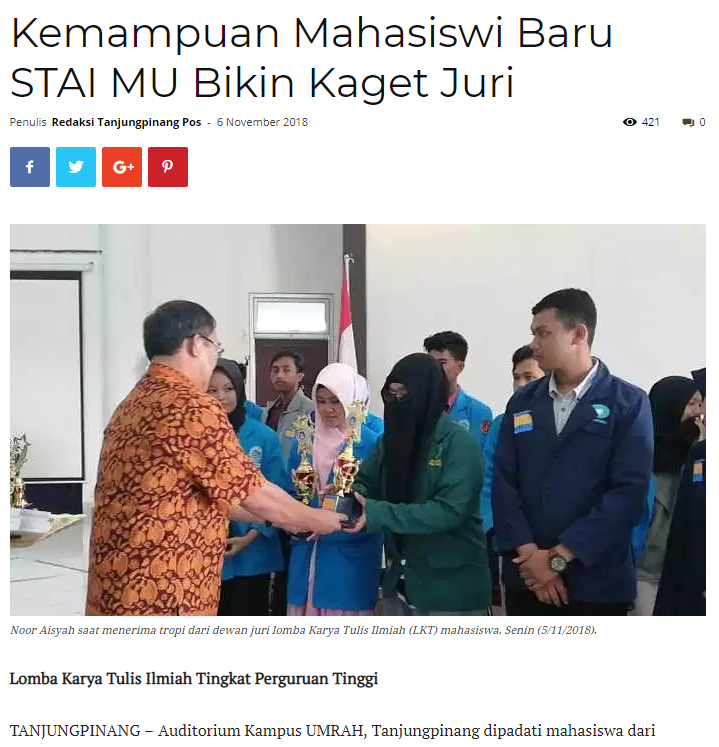 2018
Prestasi mahasiswa
Lomba Tulis Essay tingkat Regional
ALUMNI TBI STAI-MU
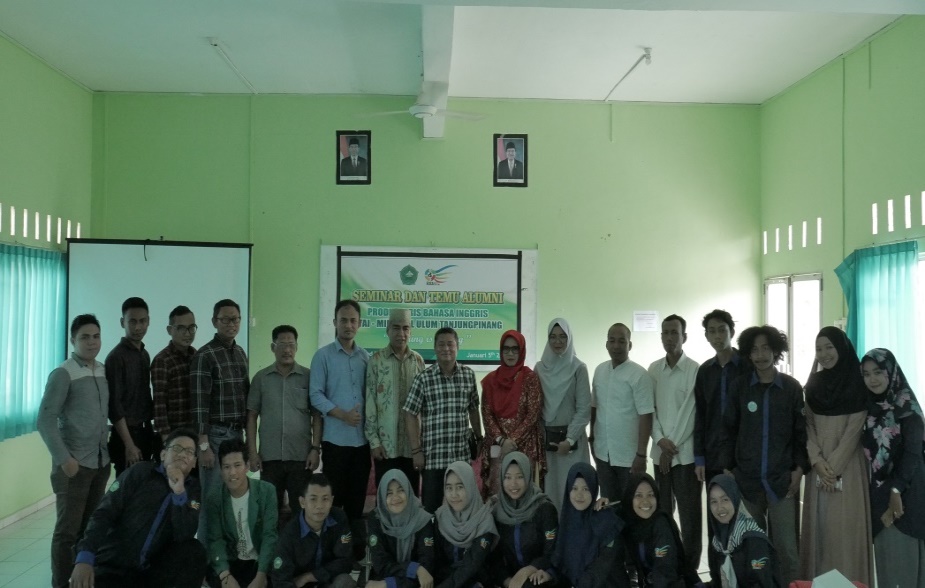 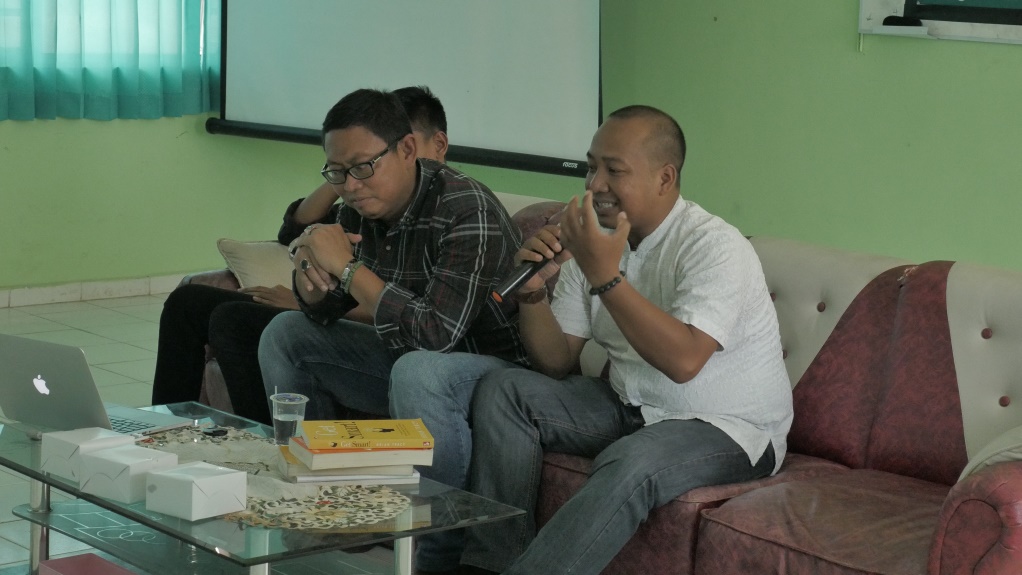 Telah banyak alumni Prodi TBI yang bekerja di sektor pariwisata di Prov. Kepri. Selain itu, banyak juga alumni Prodi TBI yang bekerja sebagai tenaga pengajar di sekolah-sekolah baik itu Sekolah Dasar Islam Terpadu (SDIT), Sekolah Menengah Pertama Islam Terpadu (SMPIT), SMA/SMK swasta dan negeri, lembaga dan institusi swasta dan pemerintahan.
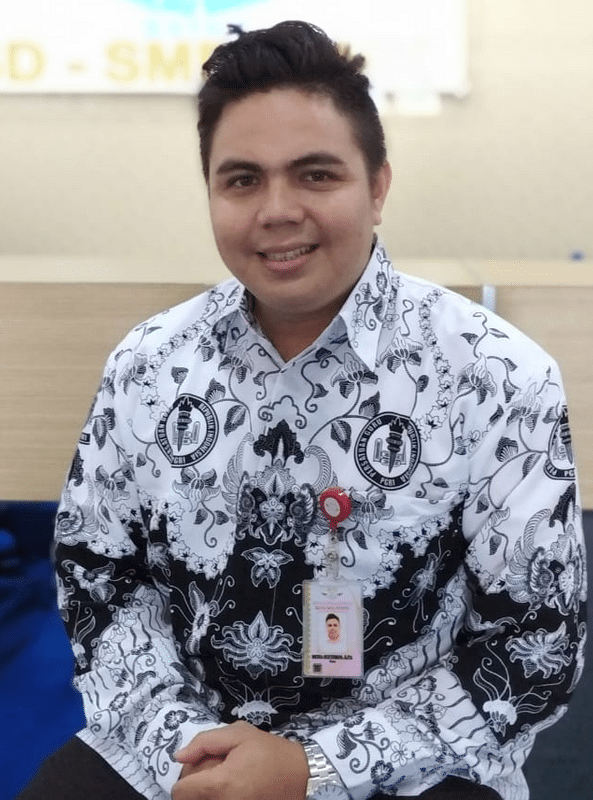 Indra Novirman, S.Pd.
Kepala Jurusan Perhotelan 
dan Guru Bahasa Inggris
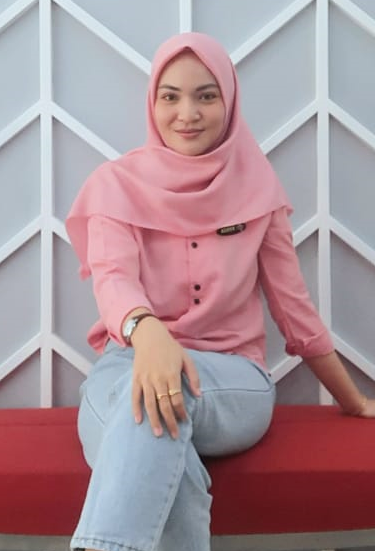 Rheza Anggraini, S.Pd.
Frontliner Grapari Telkomsel Tj. Uban
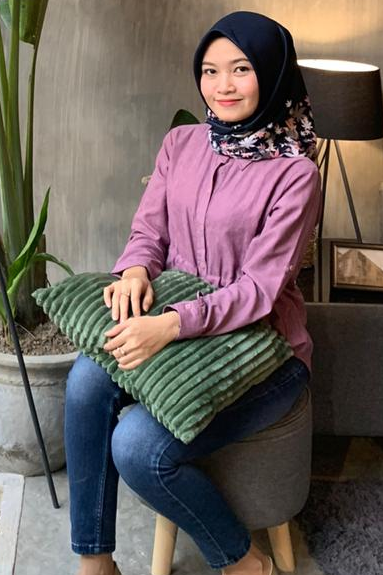 Inne Kusuma Wardani, S.Pd.
Sekretaris dan Back Office 
di Bank BRI Tanjungpinang
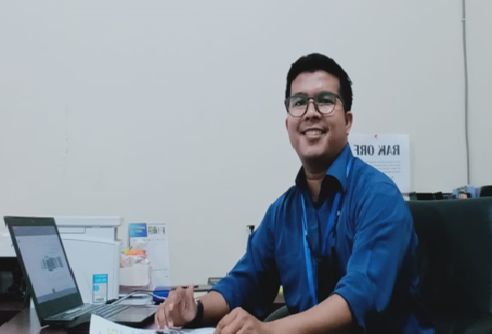 Saipul, S.Pd.
Purchasing supervisor at Treasurebay bintan
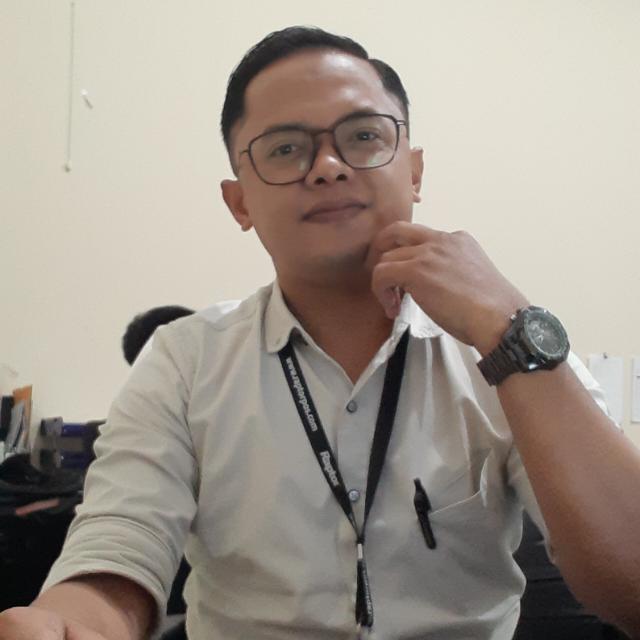 Arya, S.Pd.
Purchasing Staff at 
Pulau Bawah Resort
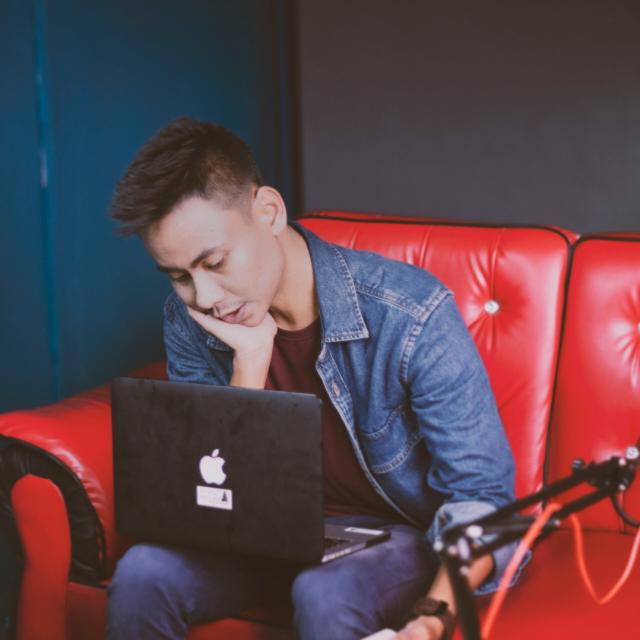 Jannatul Firdaus 
Haska, S.Pd.
Ex Hotelier
Now a Pro Video Producer
GRADUATION REQUIREMENTS
Mengajukan Judul Proposal Skripsi pada semester 7 (PPL)
Mendaftar Ujian Skripsi pada semester 8 (KKN)
IPK Minimal 3.00
Bebas Plagiasi – Konversi Jurnal
GRADUATION REQUIREMENTS
5. TOEFL  by STAI MU Language Centre Minimum Score 450 (tidak lulus wajib retake)
6. Minimum Credits Achieved 140
7. PPL
8. KKN
9. Sertifikat OSPEK
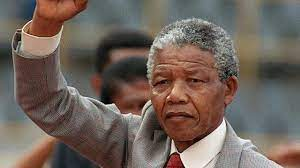 If you talk to a man in a language            he understands, that goes to his head. If you talk to him in his own language, 
that goes to his heart
QUESTIONS?
Feel Free
PRODI TADRIS BAHASA INGGRIS STAI MU TANJUNGPINANG
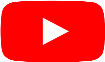 tbi_stai_miftahul_ulum_tpi
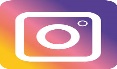